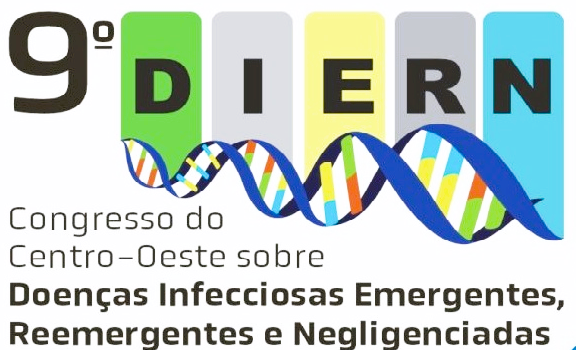 TÍTULO DO TRABALHOAUTOR 1¹; AUTOR 22; AUTOR33; AUTOR 44..., AUTOR 2020.¹ Universidade, Faculdade ou Instituto, Departamento (se houver), Cidade, Estado ² Secretaria Municipal ou Estadual de Saúde, Diretoria ou Setor (se houver), Cidade, Estado ³ Hospital, Diretoria ou Setor (se houver), Cidade, Estado
INTRODUÇÃO
RESULTADOS E DISCUSSÃO
A introdução constitui um elemento fundamental para a construção do raciocínio que sustenta a investigação proposta. Sua principal função é fornecer ao leitor um panorama crítico e atualizado do conhecimento atual acerca do tema escolhido. Deve apresentar, de maneira progressiva e articulada, os principais conceitos, abordagens teóricas e evidências disponíveis, a fim de contextualizar a problemática em análise. A partir de revisão criteriosa da literatura, espera-se que a introdução explicite a relevância do tema. A argumentação deve ser fundamentada e coesa. Em suma, a introdução não apenas prepara o leitor para a compreensão do estudo, mas também estabelece as bases que conferem solidez à proposta de pesquisa, promovendo seu alinhamento com os debates contemporâneos da área. Para a construção da introdução o autor poderá utilizar elementos textuais e gráficos. Deve seguir o manual de elaboração específico disponível na página do DIERN na aba "Banner".
A seção de resultados e discussão constitui uma das etapas mais relevantes de um trabalho científico, sendo responsável por apresentar, interpretar e contextualizar os achados da pesquisa. Os resultados devem ser expostos de forma clara, objetiva e sistemática, com organização lógica que favoreça a compreensão por parte do leitor. Para tanto, pode-se utilizar elementos textuais associados à utilização de recursos visuais como tabelas, gráficos, imagens, esquemas e mapas conceituais, desde que contenham as devidas legendas a cada caso. Tais elementos não apenas facilitam a sintetize dos dados obtidos, mas também favorecem sua análise e compreensão. Ressalta-se a importância de que os dados apresentados sejam originais, fruto da coleta realizada no estudo, respeitando princípios éticos e metodológicos. A discussão, por sua vez, deve articular os resultados com o referencial teórico e com estudos prévios, destacando semelhanças, divergências e contribuições inéditas. É fundamental que essa análise seja interpretativa, e não meramente descritiva, promovendo reflexões sobre o significado dos achados encontrados quando comparados à literatura pregressa. A argumentação deve ser embasada em evidências científicas e articulada de forma lógica, coerente e crítica, permitindo ao leitor perceber a relevância dos dados produzidos. Além disso, cabe ao autor explicitar as possíveis limitações do estudo, sem prejuízo à integridade da análise, bem como apontar implicações práticas, teóricas ou sociais decorrentes dos resultados obtidos. A seção de resultados e discussão, portanto, deve cumprir a função de transformar dados em conhecimento, conferindo sentido e aplicabilidade às evidências geradas, além de demonstrar a consistência e a contribuição científica do trabalho. O uso consciente de elementos visuais, aliado à originalidade do conteúdo e à profundidade analítica da discussão, contribui significativamente para a qualidade do trabalho.
OBJETIVOS
A seção de objetivos tem como finalidade central explicitar, de maneira clara, precisa e concisa, os propósitos que a pesquisa busca alcançar. Essa etapa representa o desdobramento lógico da problemática apresentada na introdução e orienta de forma direta a estruturação metodológica do estudo. Os objetivos devem ser redigidos com verbos no infinitivo, indicando ações mensuráveis, viáveis e compatíveis com o delineamento proposto. Poderão ser classificados em objetivo geral e objetivos específicos. O objetivo geral expressa, de forma ampla, a meta principal da investigação, enquanto os específicos desmembram essa meta em etapas analíticas e operacionais, delimitando o escopo temático e a abordagem adotada. A redação dos objetivos deve manter coerência com os procedimentos metodológicos previstos, assegurando sua exequibilidade. A clareza, consistência e pertinência dos objetivos são essenciais para garantir a integridade lógica do trabalho e a validade científica dos resultados. Para mais detalhes poderá deverá ler atentamente o manual de elaboração de banners disponível na página do DIERN na aba “Banner”.
CONCLUSÃO
A conclusão sintetiza os principais achados do estudo, retomando a problemática inicial e destacando como os objetivos foram atingidos. Deve ser clara, objetiva e fundamentada, sem introduzir novos dados. Também é recomendável indicar possíveis implicações práticas ou sugestões para futuras pesquisas, reforçando a relevância do trabalho realizado.
METODOLOGIA
A seção de metodologia representa o núcleo técnico e operacional de um trabalho científico, sendo responsável por explicitar com precisão e rigor os procedimentos adotados para viabilizar a condução da investigação. É fundamental que sejam apresentados, de forma clara e estruturada, o tipo de estudo (experimental, observacional, descritivo, analítico etc.), seu delineamento (transversal, longitudinal, de coorte, ensaio clínico, estudo de caso, entre outros), bem como a abordagem metodológica específicas ao tipo de estudo em questão. Devem ser detalhadas as características da população ou amostra investigada, os critérios de inclusão e exclusão, os métodos de seleção dos participantes, os instrumentos de coleta de dados (como questionários estruturados, entrevistas, exames clínicos, registros documentais ou sistemas informatizados), as técnicas analíticas empregadas, sejam estatísticas, epidemiológicas ou interpretativas, dentre outros que sejam pertinentes ao modelo de estudo proposto. Em síntese, a metodologia deve evidenciar qual abordagem científica foi empregada e como os instrumentos utilizados estão coerentemente alinhados aos objetivos geral e específicos do estudo. É igualmente fundamental mencionar a aprovação por comitê de ética, quando pertinente. Uma metodologia clara, detalhada e bem fundamentada assegura transparência, reprodutibilidade e robustez científica. O autor poderá utilizar elementos textuais e gráficos. Deve seguir o manual de elaboração específico disponível na página do DIERN na aba "Banner".
REFERÊNCIAS BIBLIOGRÁFICAS
Referência bibliográfica é o conjunto de elementos que permite identificar e localizar as fontes consultadas em um trabalho acadêmico. Deve ser apresentada de forma padronizada, conforme as normas da ABNT em sua versão mais atualizada.
FINANCIAMENTO E AGRADECIMENTOS
A seção de financiamento e agradecimentos é destinada ao reconhecimento das instituições, agências de fomento e pessoas que contribuíram de forma significativa para a realização da pesquisa. Devem ser mencionados os financiadores, como CNPq, CAPES, FINEP ou fundações estaduais. Podem também ser mencionados outras instituições públicas ou privadas e demais colaboradores que tenham apoiado técnica, material ou intelectualmente o desenvolvimento do estudo.